NEW TESTAMENT SURVEY
PART 5
1, 2 Thessalonians
1, 2 Timothy
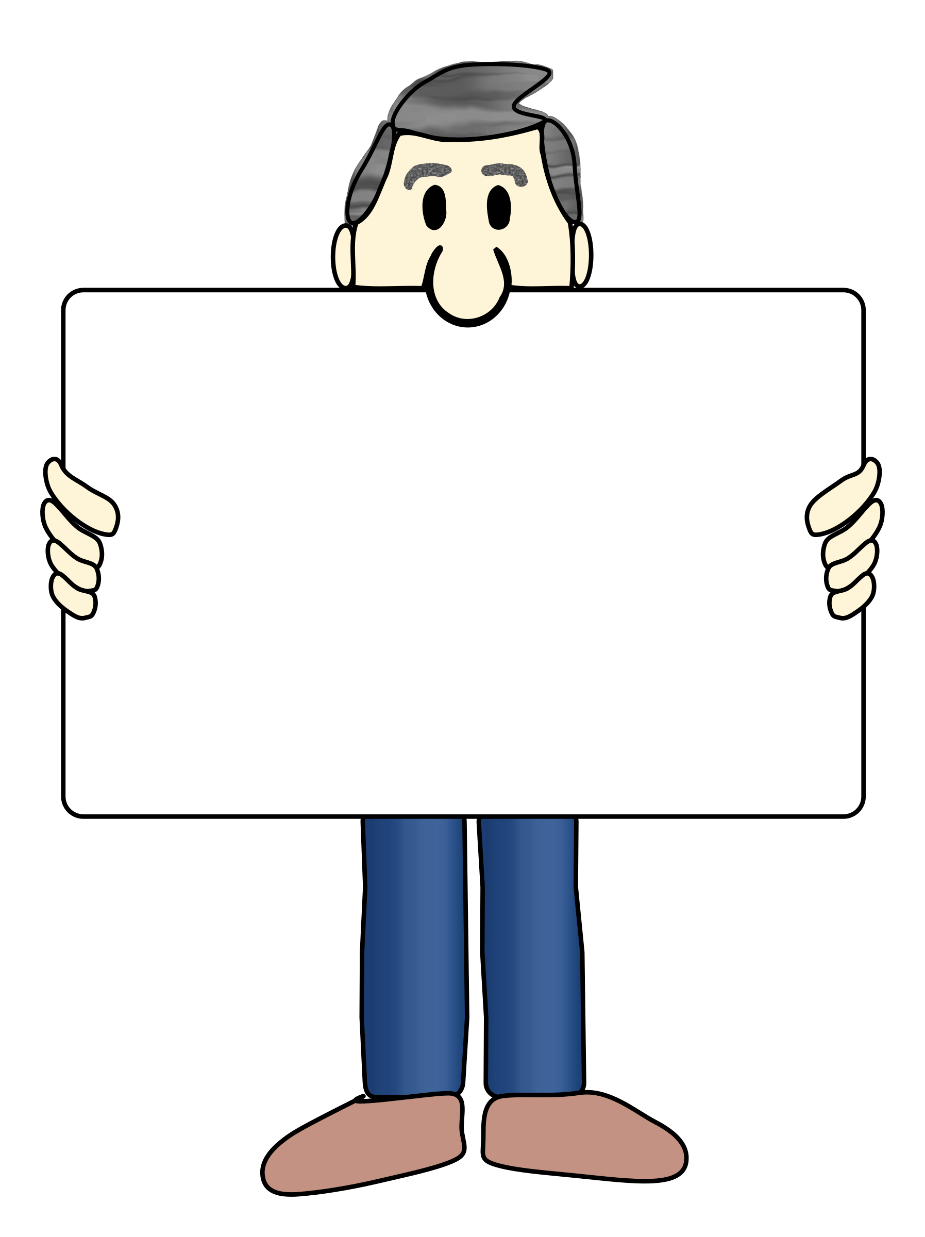 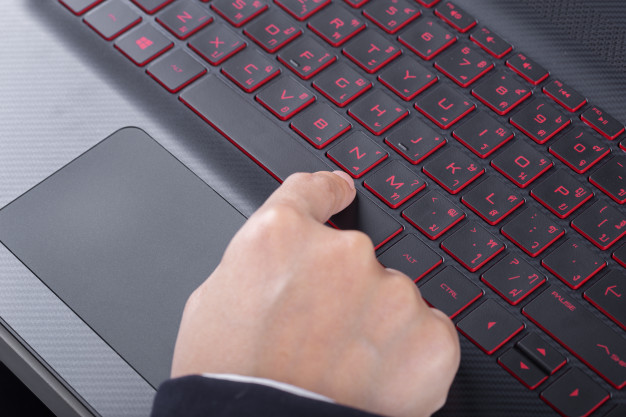 Please mute your mic until you are ready to speak. Thanks
…to speak, press and hold the space bar.
[Speaker Notes: Thanks for muting yourself…to speak, press and hold the space bar]
Please sign in each week
George Thompson
Betty White
Warren Willsby
Ed Asner
Sue Thompson
Don Schultz
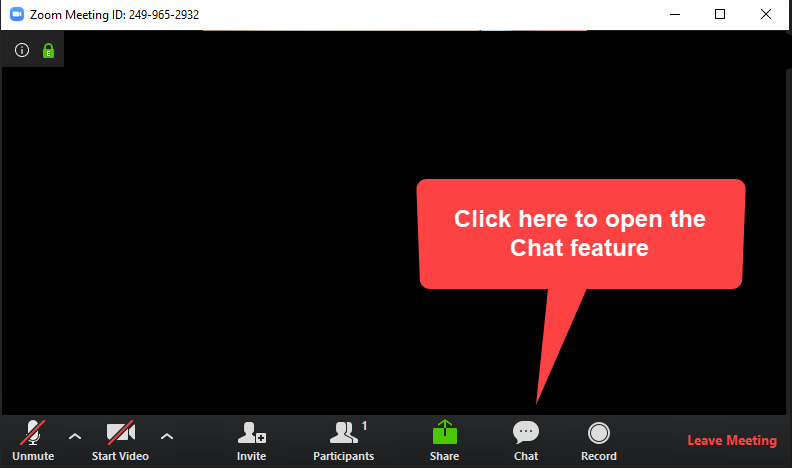 Please type in your name each week
CHAT BOX
[Speaker Notes: Please type in your name each week (credit toward certificate)

Handouts (me)]
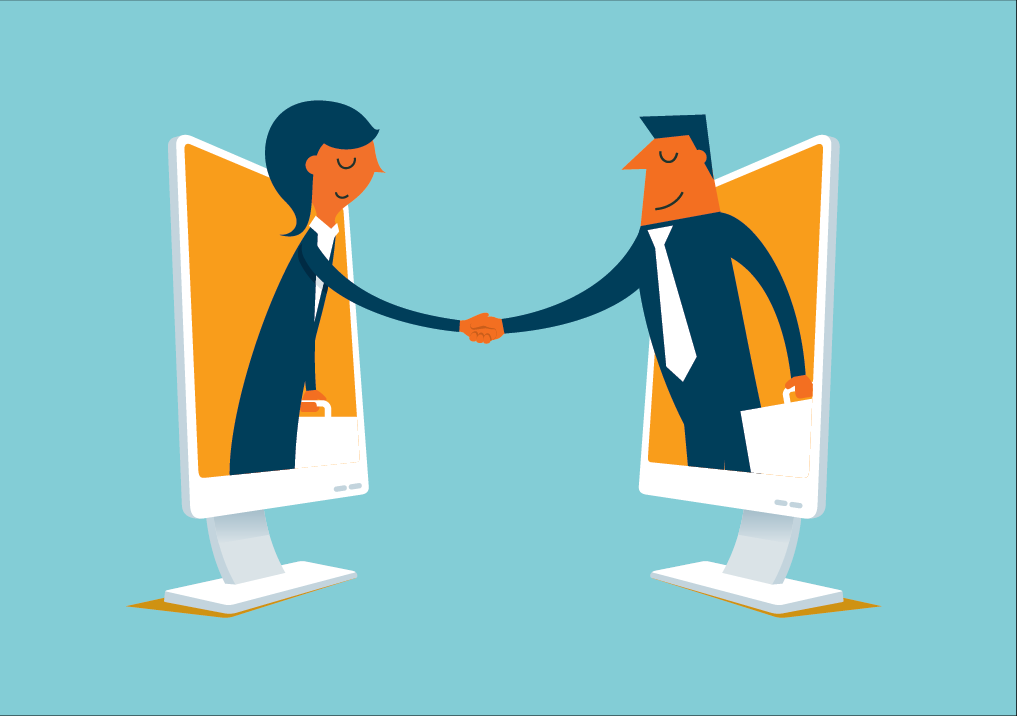 INTRODUCE YOURSELF

“Should we stay on Daylight Savings Time?
Why or why not”

3 Minutes
[Speaker Notes: INTRODUCE YOURSELF

“Should we stay on Daylight Savings Time? Why or why not”

3 Minutes]
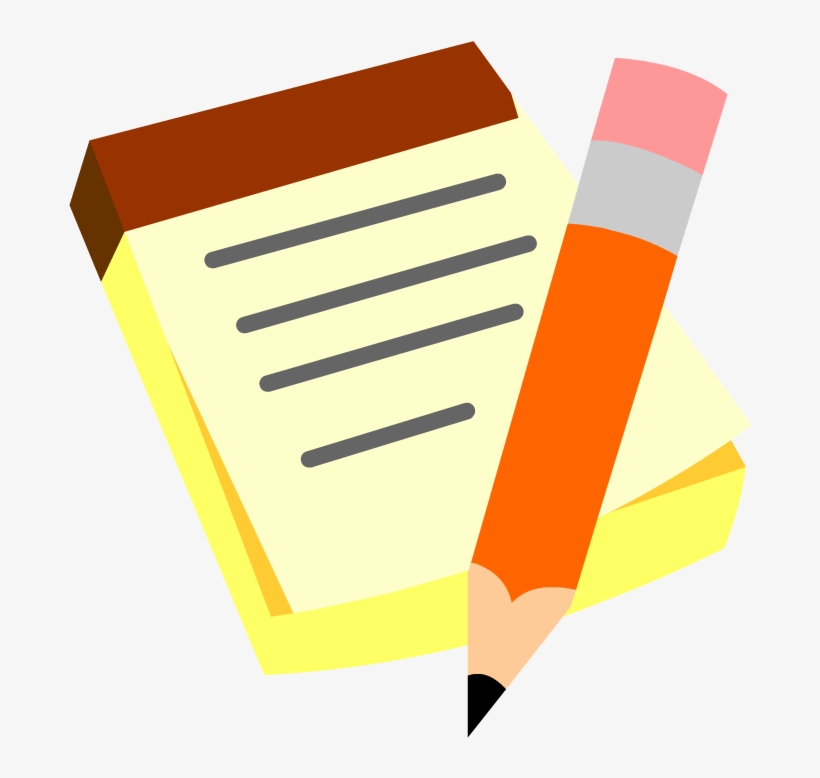 Please take out your notes
TaylorNotes.Info/abt
[Speaker Notes: Please take out your notes.]
TONIGHT
What happens to people who die before Jesus returns?
What will happen just before Jesus returns?
Should I listen to other people who say they speak for God?
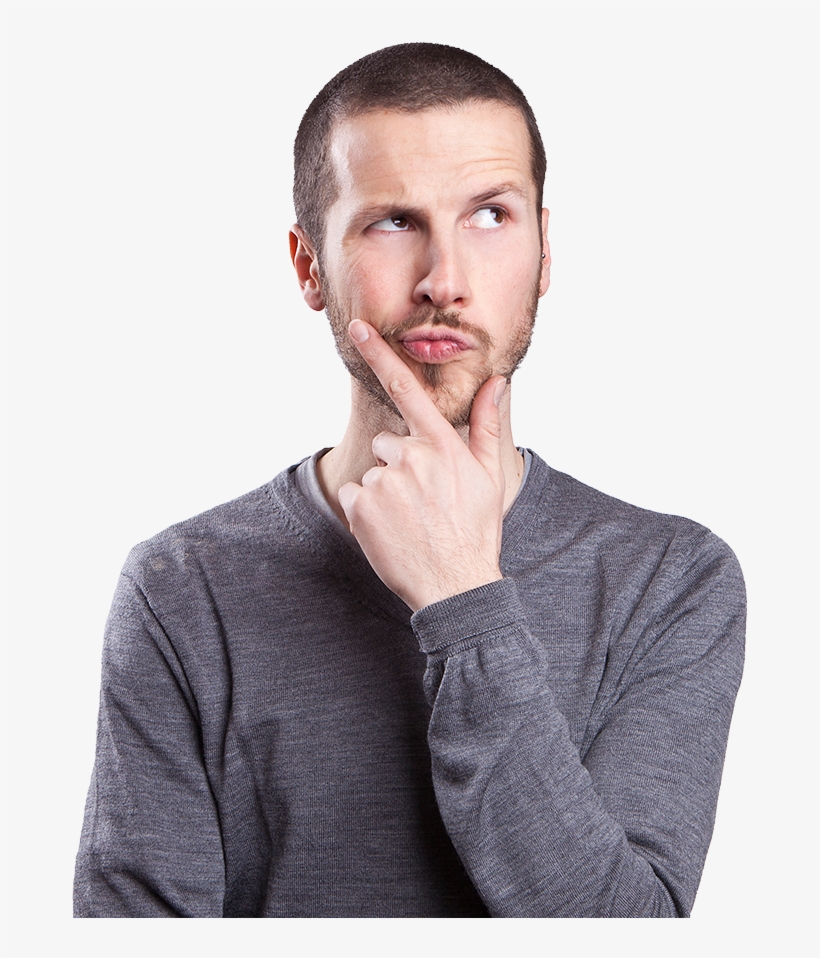 [Speaker Notes: TONIGHT
What happens to people who die before Jesus returns?
What will happen just before Jesus returns?
Should I listen to other people who say they speak for God?]
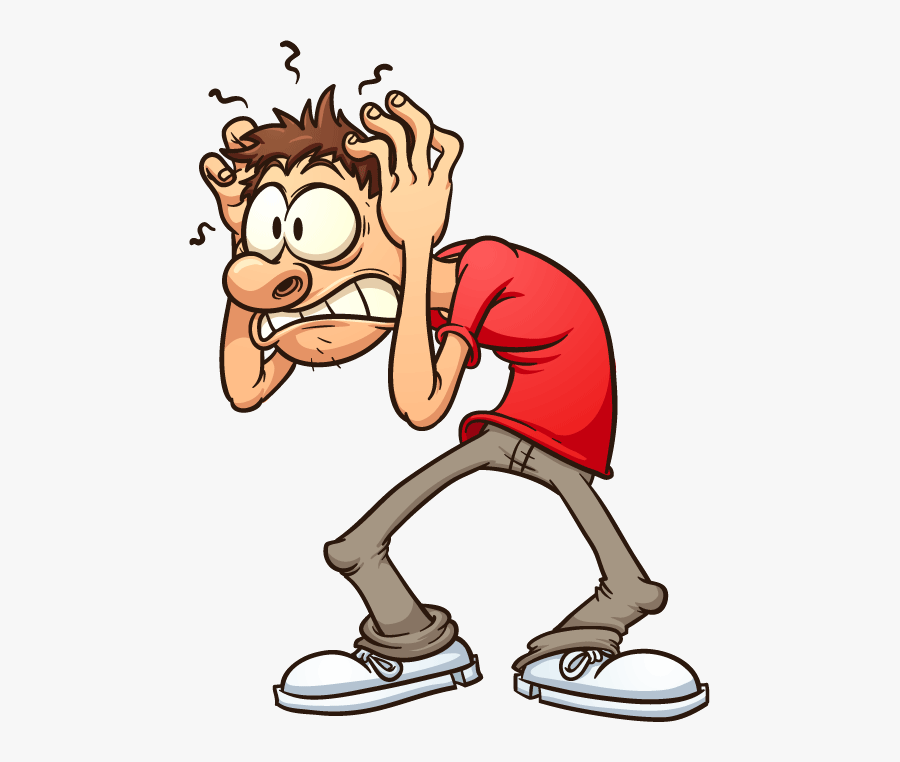 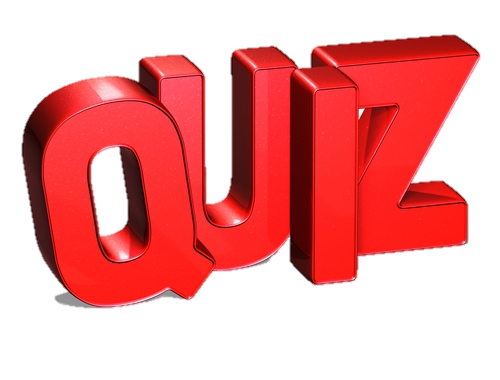 [Speaker Notes: QUIZ]
What two things was the church in Galatia struggling with?
Christianity + Grace
Grace + Law
Salvation + Grace
Choir Robes + Pew Seats
Gnosticism + Freedom
Galatia was…?
Restaurant in Turkey
Caesar’s favorite sport
City in Turkey
An area in Turkey
Roman god in Turkey
Paul was joyful while in prison because?
He was avoiding his mother-in-law
He was crazy
He saw how God was working
His cell phone had four bars
He got to meet new friends
Which of the following promoted salvation based on works in the early church?
Judaizers
Roman soccer players
Old Testament Prophets
Political action committees
Roman javelin throwers
What is the correct way to spell Thessalonians?
Tessalonians
Thezzalonians
Thessonians
Fresnolonians
Thessalonians
1 Thessalonians
[Speaker Notes: Purpose of letter: Clarify misunderstanding about Jesus Christ’s 2nd Coming]
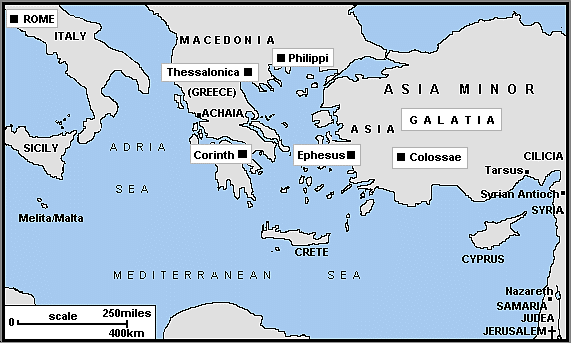 [Speaker Notes: Paul writing from Corinth in AD 51
THESSALONICA
Chief sea port under Roman rule.
City surrounded by a wall.
Population was mostly Roman, with Jewish colony.
BACKGROUND
Church was only 2-3 years old.
Most likely Gentiles—turned from idols (1:9)
Paul established this church on 2nd missionary journey.
Paul’s life was threatened in Thessalonica—Judaizers stirred up crowd--his Christian friends got him out of town.
Later, Paul sends Timothy back to see how the church is doing.
Letter written short time after his visit—Timothy’s report was favorable.
Probably never visited this church again
Why did Judaizers oppose Jesus?
Felt the gospel would destroy their national identity based on Mosaic Law
The gospel undermined their political position
Felt Jesus was a false prophet
Didn’t want his teachings to get around]
MAIN POINT
At King Jesus’ future coming, believers who have died will physically rise and will be caught up (raptured), along with living believers, to meet the Lord in the air and to be with him forever.
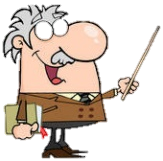 [Speaker Notes: MAIN POINT
At King Jesus’ future coming, believers who have died will physically rise and will be caught up (raptured), along with living believers, to meet the Lord in the air and to be with him forever.]
The Thessalonians
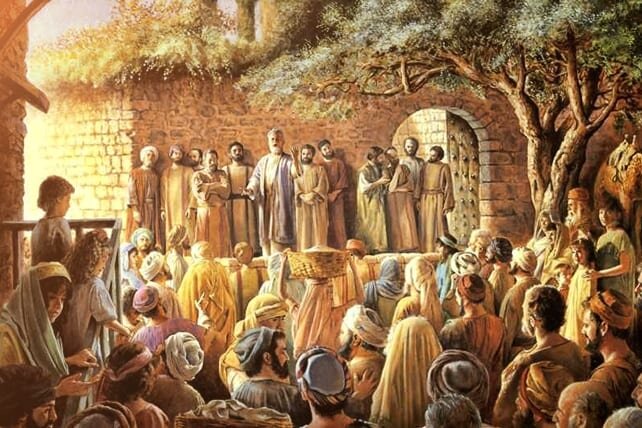 Were spiritually young Christians
Were worried about fellow Christians who had “fallen asleep”
Were being persecuted by Judaizers
[Speaker Notes: BRIEF DESCRIPTION OF THE BOOK
They were spiritually young Christians 
(~5 years old)

They were worried about fellow Christians who had “fallen asleep”
Thought they would not go to heaven if they died before Jesus returned

They were being persecuted by Judaizers
Being forced to keep the Law (legalism)]
The big problem
He didn’t make it
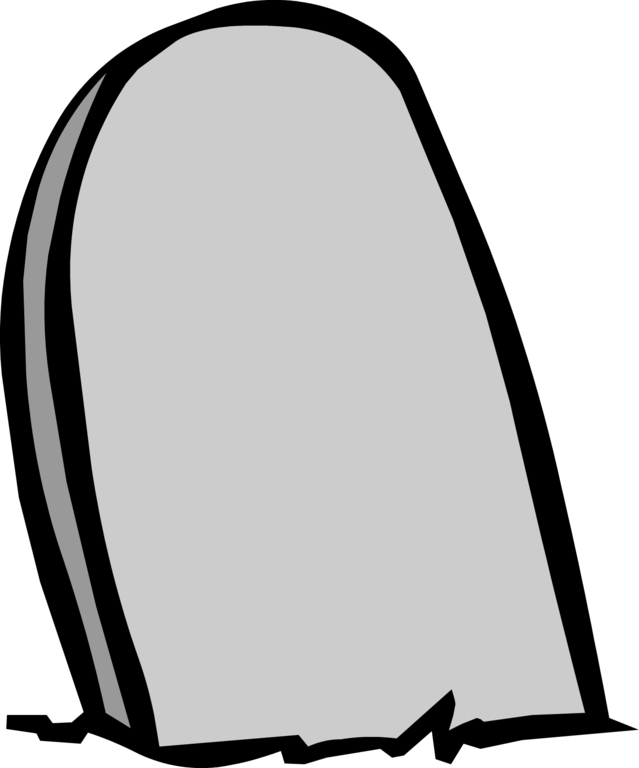 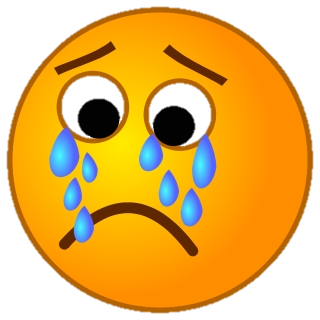 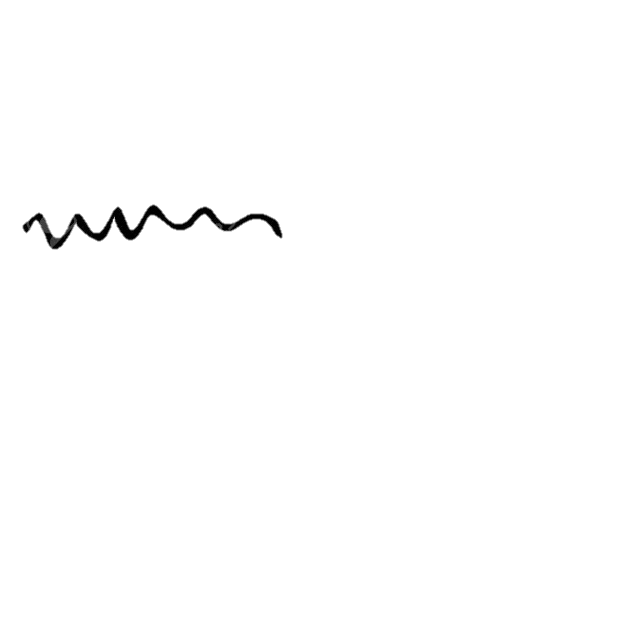 [Speaker Notes: THE BIG PROBLEM
Believed that Christians who died before Jesus came back would not go to heaven.
1 Thess. 4:13 “Brothers, we do not want you to be ignorant about those who fall asleep, or to grieve like the rest of men, who have no hope.” 

Gr. [Κοι μά ομαι] a common word for "sleep," was often used as a euphemism for death in Greek, Jewish, and Christian writings as well as in Paul's epistles. 

Much like our term “pass away” or “passed” for death

Next slide ]
1 Thessalonians 4:14-18 NIV
" For we believe that Jesus died and rose again, and so we believe that God will bring with Jesus those who have fallen asleep in him.  15 According to the Lord's word, we tell you that we who are still alive, who are left until the coming of the Lord, will certainly not precede those who have fallen asleep.  

16 For the Lord himself will come down from heaven, with a loud command, with the voice of the archangel and with the trumpet call of God, and the dead in Christ will rise first.  17 After that, we who are still alive and are left will be caught up together with them in the clouds to meet the Lord in the air. And so we will be with the Lord forever.  18 Therefore encourage one another with these words.“
[Speaker Notes: 1 Thess. 4:14-18
"For we believe that Jesus died and rose again, and so we believe that God will bring with Jesus those who have fallen asleep in him.  15 According to the Lord's word, we tell you that we who are still alive, who are left until the coming of the Lord, will certainly not precede those who have fallen asleep.  16 For the Lord himself will come down from heaven, with a loud command, with the voice of the archangel and with the trumpet call of God, and the dead in Christ will rise first.  17 After that, we who are still alive and are left will be caught up together with them in the clouds to meet the Lord in the air. And so we will be with the Lord forever.  18 Therefore encourage one another with these words."  (1 Thess. 4:14-18 NIV)]
What happens when you die?
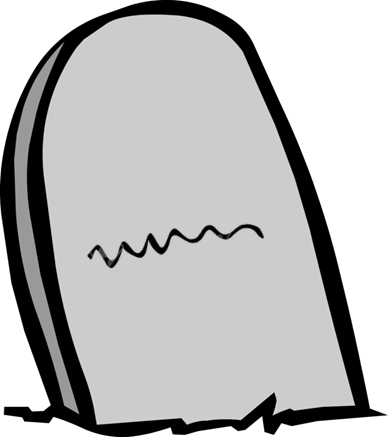 [Speaker Notes: Thessalonian Christians were confused about what happens when you die

This same problem exists today

Mistaken views vs. what Bible says  Next slides]
Roman Catholic 
View
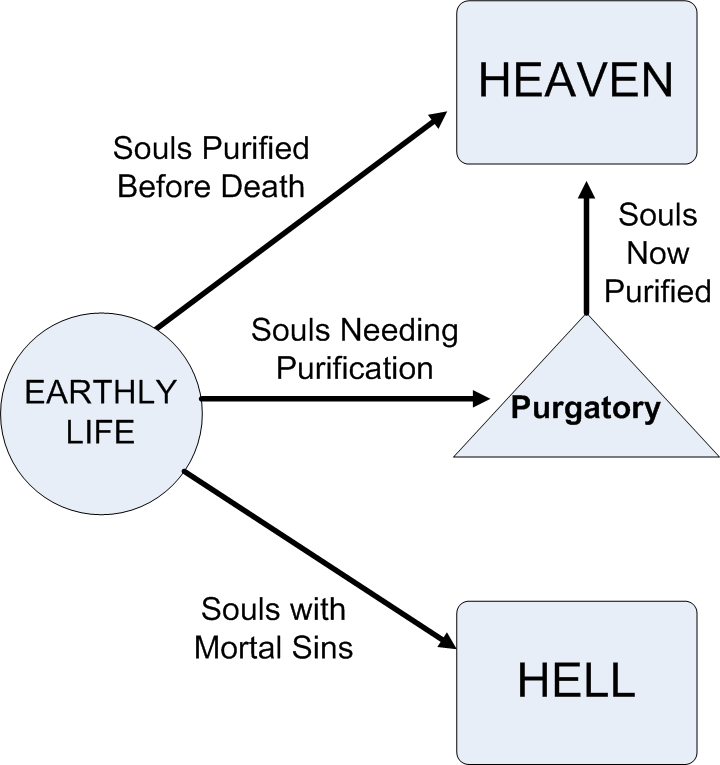 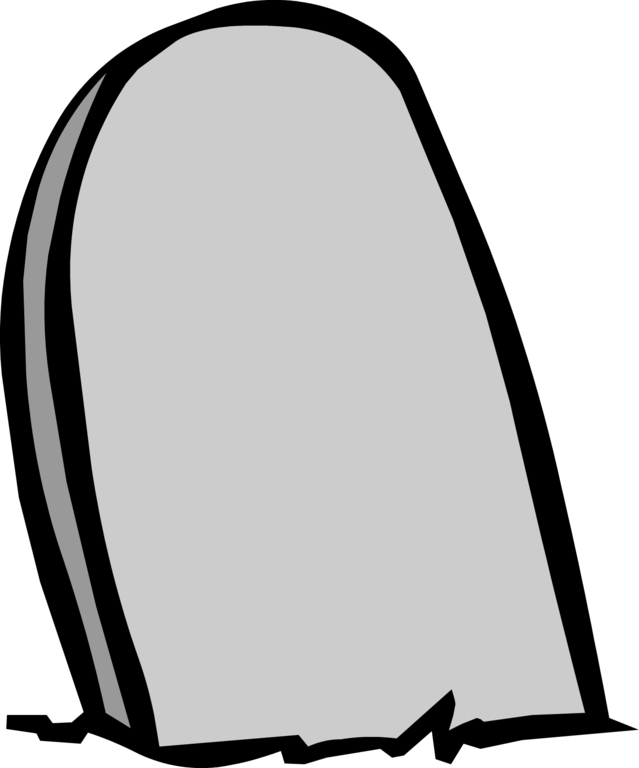 Death
[Speaker Notes: RC View: When people die some go to purgatory
A place where souls are made pure through suffering before going to heaven. 
First established by Pope Gregory I, about AD 600.
Pope Gregory I was more of an administrator than a theologian 
Roman Catholics base the concept on 2 Maccabees 12:43-45.

Related RC doctrine 
Praying for the dead 
Indulgences (sinners reduced time in purgatory by good works and prayers priest draws from a “treasury of merit”).
The concept of Purgatory fails to recognize that Jesus’ death was sufficient to pay the penalty for ALL of our sins.

“Mortal sins” (vs. venial sins)
Murder, rape, incest, adultery, complete turning away from God.
Can be restored by doing penance (voluntary self-punishment inflicted as an outward expression of repentance for having done wrong).]
Jehovah’s Witness View
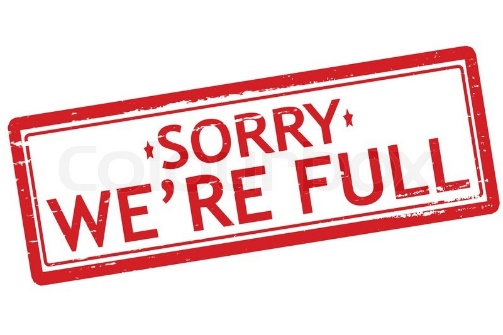 Heaven     
(144,000 Max.)
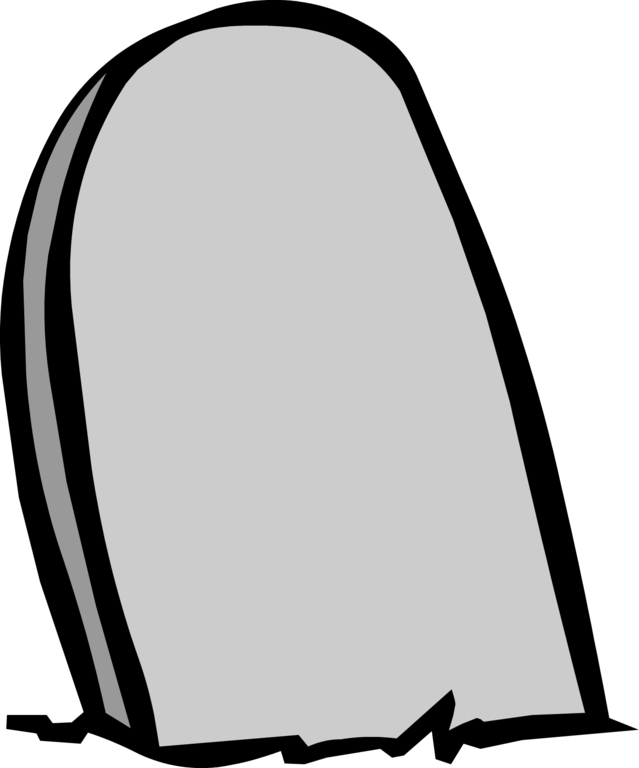 Future Resurrection
Earth
(All other JWs)
Death
zzzz
Annihilated
[Speaker Notes: JEHOVAH’s WITNESSES
Soul remains unconscious (“sleep”) until a future resurrection
HEAVEN 
Earned by “door to door” work
144,000 live as spirits in heaven (now full)
All other JWs will live on earth but must obey God perfectly for 1,000 years or be annihilated]
Mormon View
Celestial Kingdom (Mormons)
PARADISE
(Mormons only)
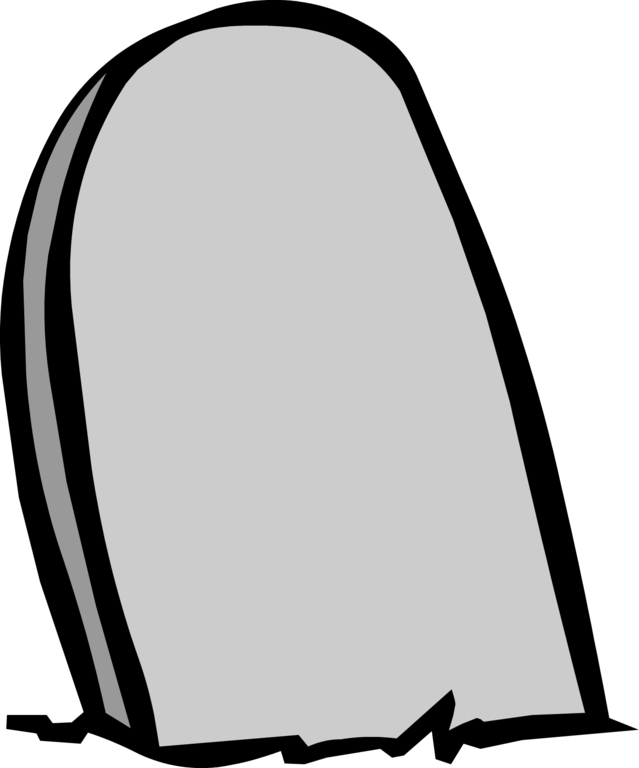 Terrestrial Kingdom
“SPIRIT PRISION            (Non Mormons)
Death
“Outer Perdition”              (Satan + followers)
Telestial
 Kingdom
[Speaker Notes: Mormonism: 
When a faithful Mormon dies he/she goes to “paradise”
Non-Mormons go to a “spirit prison”
Both stay there until the Day of Judgment
Eventually everyone goes to one of three “heavenly” kingdoms, with some achieving godhood.
Celestial: Those faithful to Mormon leaders and Mormonism (good works)
Terrestrial: Good people…who are not Mormons
Telestial: Bad people…who are not Mormons 
Outer darkness: Satan, his followers and those who forsake Mormonism (apostates) and murderers go to “outer darkness”
This is not what Paul meant by going to the “third heaven”  in 2 Corinthians 12:2
The Mormon view is NOT based on scripture but on the writings of Joseph Smith, and later modified by Brigham Young]
Islamic View
Paradise
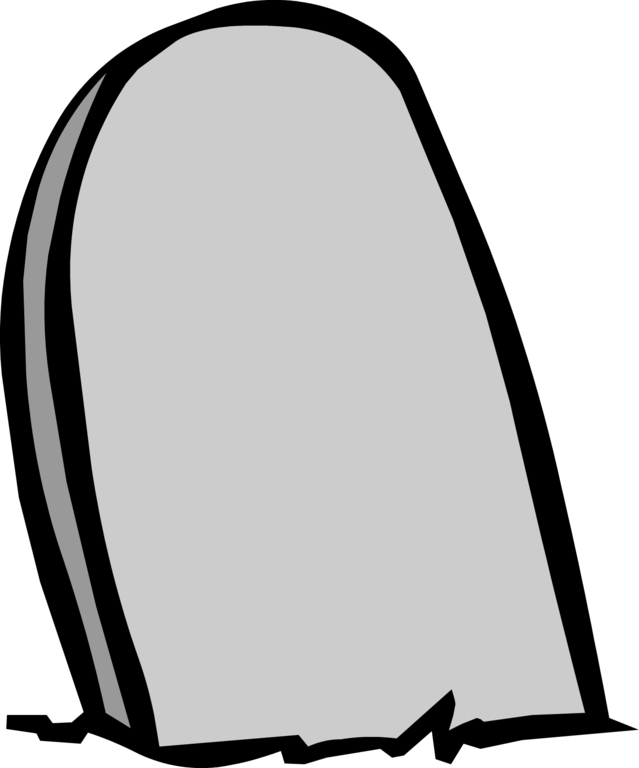 Day of Judgment   (Allah)
Death
Hell
[Speaker Notes: Islam: All remain in the grave until the Day of Judgment (Allah)
Muslims with adequate good deeds go to Paradise (w/ maidens designed by Allah to provide sexual pleasures to righteous men)
Non-Muslims, or those without enough good deeds, go to Hell]
BIBLICAL VIEW (BELIEVERS)
Physical death
Christ’s Return
1 Thess. 4:16-17
Heaven
Glorified State
Spiritual Body
1 Thess. 5:23
2 Cor. 5:8
Soul/Spirit
1 John 3:2
1 Cor. 15:49
Phil. 3:20-21
Physical body
Grave
Physical body
1 Cor. 15:44
Note: The path for OT saints and unbelievers will be covered in Christianity II
[Speaker Notes: BIBLICAL VIEW (NT BELIEVERS)  others are covered in Christianity II
At death the body goes into the grave

Soul goes immediately to heaven 
In 2 Cor. 5:8, "we are of good courage, I say, and prefer rather to be absent from the body and to be at home with the Lord."  Paul is clearly telling us that when he dies, he will go and be with the Lord.  
Furthermore, at the Transfiguration of Jesus (Matt. 17:1-8) we see Moses and Elijah who were alive.  There was no soul sleep with them.
Luke 23:43 The thief on the cross, “Jesus answered him, "I tell you the truth, today you will be with me in paradise.“ 
Rev. 6:11  Given white robes…intermediate state…probably some physical form
Christ’s return ( 1 Thess. 4:16-17)
New body (Phil. 3:20-21)]
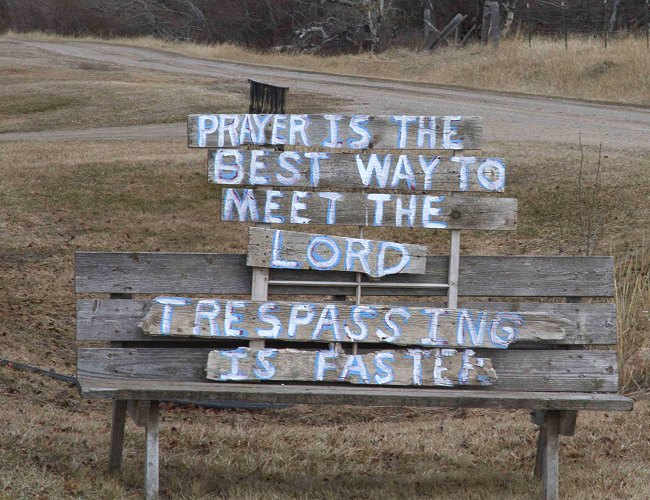 Trespasser View
[Speaker Notes: Prayer is the best way to meet the Lord…trespassing is faster!

In heaven…”all I remember is we got lost and went down this strange road.”]
2 Thessalonians
[Speaker Notes: 2 Thessalonians]
MAIN POINT
The return of King Jesus will be preceded by an “apostasy” (rebellion) and by the revealing of the man of lawlessness, the Antichrist.
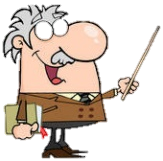 [Speaker Notes: MAIN POINT
The return of King Jesus will be preceded by an “apostasy” (rebellion) and by the revealing of the man of lawlessness, the Antichrist]
WHAT TO LOOK FOR IN THIS BOOK
Paul comes across as being a little upset 
The day of the Lord will not take place until the rebellion led by the “man of lawlessness” occurs  
This behavior was probably because of the general dislike for manual labor on the part of Greek aristocracy
[Speaker Notes: BRIEF DESCRIPTION OF THE BOOK (2 Thess)
Paul comes across as being a little upset in this brief letter, the warmth of feeling expressed in 1 Thessalonians is lacking. Why? 
First, because someone (ostensibly using Paul’s authority) had misled these Christians into thinking that Jesus already returned (2:2). 
Second, he is miffed at those who are still idle and disruptive, a problem he already addressed in his first letter to them (1 Thess. 4:9-12; 5:14).
 
Paul explains that the day of the Lord will not take place until the rebellion led by the “man of lawlessness” occurs (2:3-4).
The word “rebellion” means apostasy (Gr. apostasia) referring to the deliberate denial of beliefs once formerly held. 
The “man of lawlessness” may very well be the Antichrist (I John 2:18; 4:3; 2 John 1:7).
This behavior was probably not because of being misled about Jesus' second coming but because of the general dislike for manual labor on the part of Greek aristocracy. 
He instructs the church on how to deal with these idle/disruptive individuals (3:14-15).]
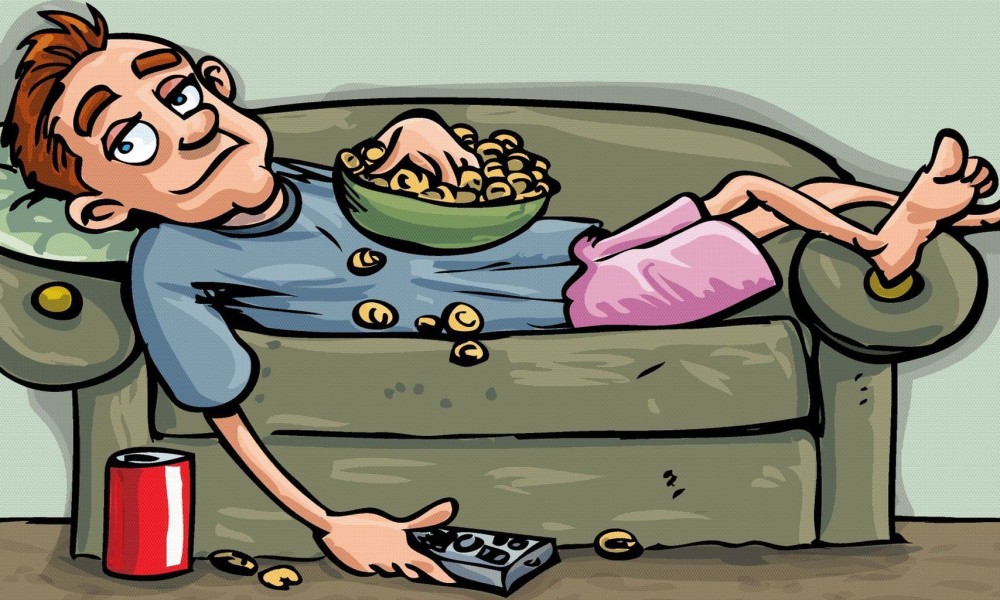 Jesus is coming back at any moment so why should I work?!
[Speaker Notes: 2 THESSALONIANS
Problem: Jesus is coming back at any moment so why should I work?!

READ 2 Thess. 3:6. In the name of the Lord Jesus Christ, we command you, brothers, to keep away from every brother who is idle and does not live according to the teaching you received from us.

Next slide]
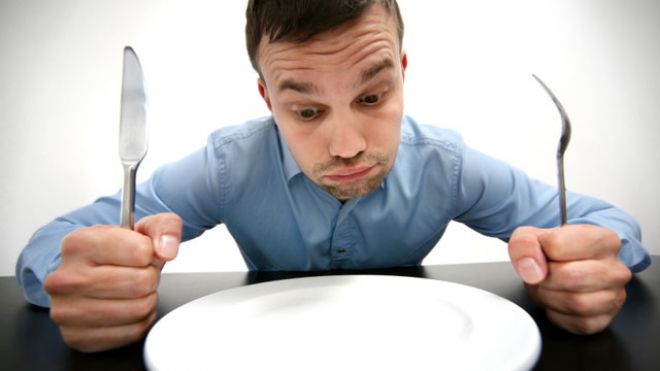 You don’t work…   you don’t eat!
[Speaker Notes: Paul’s Response 2 Thess. 3:10
READ 2 Thess. 3:10 “For even when we were with you, we gave you this rule: "If a man will not work, he shall not eat.“

Rest and relaxation are vital to stay healthy but laziness is to be avoided.]
1 Timothy
[Speaker Notes: 1 TIMOTHY
This letter is written from Paul (in prison) to Timothy (in Ephesus) about how to be a good pastor]
MAIN POINT
The gospel leads to  practical, visible change in the lives of those who believe it and obey it.
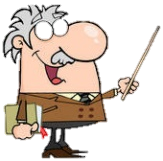 [Speaker Notes: MAIN POINT (1 Tim)
The gospel leads to practical, visible change in the lives of those who believe it and obey it.]
False teachers were leading some house churches astray
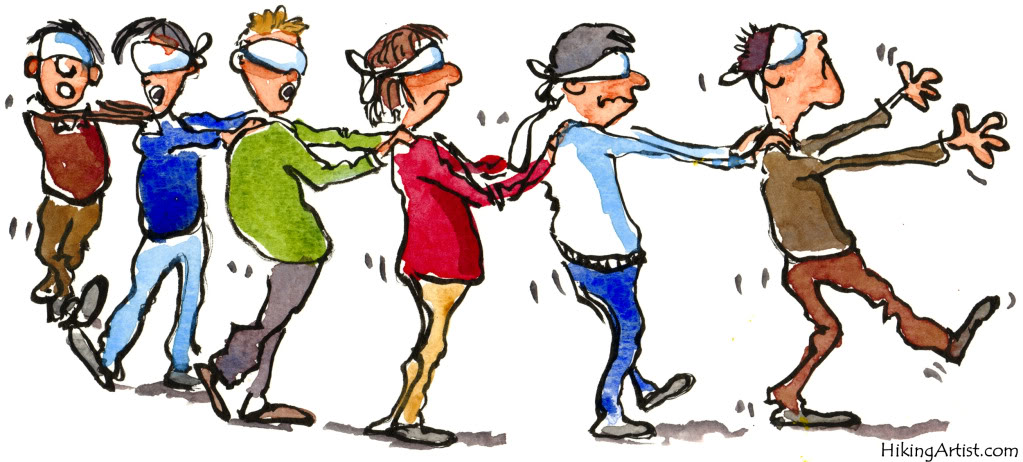 [Speaker Notes: BRIEF DESCRIPTION OF THE BOOK (1 Tim)
The letters Paul writes to Timothy and Titus are often referred to as pastoral epistles

In this first letter to Timothy he issues a charge against false teachers
their character and their teachings
instructing him on how to deal with the crisis these false teachers created in the church community. 
He also brings encouraging words to this young pastor who is most likely working in the church at Ephesus.

These false teachers were probably local elders who were leading some house churches astray. 
They were most likely a mixture of Jews and Gentiles, insisting on following the law (1:7), practicing asceticism and denying the goodness of creation (4:3-5).]
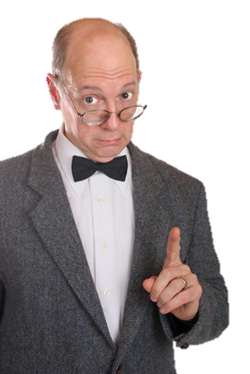 “I will mediate between God and you and tell you what you  must do!”
[Speaker Notes: Q: How do you feel about this statement?
“I will mediate between God and you and tell you what you  must do!”


Q: What does 1 Tim. 2:5 say about this?]
2 Timothy
[Speaker Notes: 2 TIMOTHY]
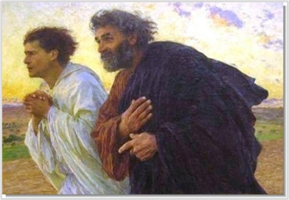 [Speaker Notes: WHO WAS TIMOTHY?
Paul’s companion on many of his journeys

Half Jew (mother), half Greek (father)

Probably converted by Paul

Paul’s “spiritual son”
Mentoring so important

Timid but faithful

Probably pastored church in Ephesus
Paul left a legacy in Timothy]
MAIN POINT
Persevere in the gospel in spite of suffering… continue the fight of faith until God calls you home
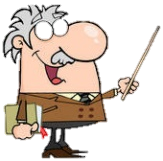 [Speaker Notes: MAIN POINT (2 Tim)
Persevere in the gospel in spite of suffering…continue the fight of faith until God calls you home]
Paul is in Rome awaiting execution
His final letter
His trial is coming up soon
Urgent letter to Timothy to join him ASAP
The letter was written to encourage and strengthen Timothy
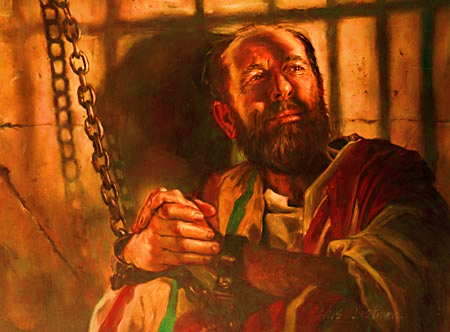 [Speaker Notes: Paul is in Rome awaiting execution
His trial is coming up soon
Urgent letter to Timothy to join him ASAP
The letter was written to encourage and strengthen Timothy]
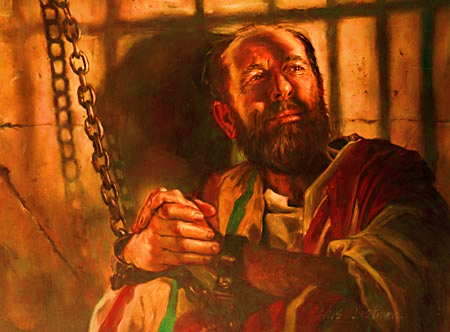 [Speaker Notes: PAUL
Before conversion
Paul was a pure Jew born around A.D. 5, and lived until his execution in A.D. 67. 
from the elite tribe of Benjamin.
 He was a Hebrew of the Hebrews meaning he had Hebrew parents and did not take up the Hellenistic culture as some dispersed Jews had done. 
He was a Jew who still spoke Hebrew (Acts 21:40).
He was a trained Pharisee (Acts 22:3; 23:6; 26:5)
he was a zealous Jew being a persecutor of the early Christians. 
To Jews zeal was one of the greatest qualities of their religion. 

Conversion 
Was converted from Judaism on the road to Damascus. 
Spent time in Arabia and Damascus before his first visit to Jerusalem (Gal. 1:16-19).

Paul’s Missionary Journey
First and greatest missionary of all times
Three missionary journeys.
Started churches (young, met in synagogues and homes)
Beaten several times, once left for dead.
Often cold and hungry while traveling
Ship wrecked
Spent a night day in open sea
Hassled by Judaizers
Imprisoned, house arrest for years
Executed for in AD 64]
For Next Week
Read 
Titus, Philemon, Hebrews, James
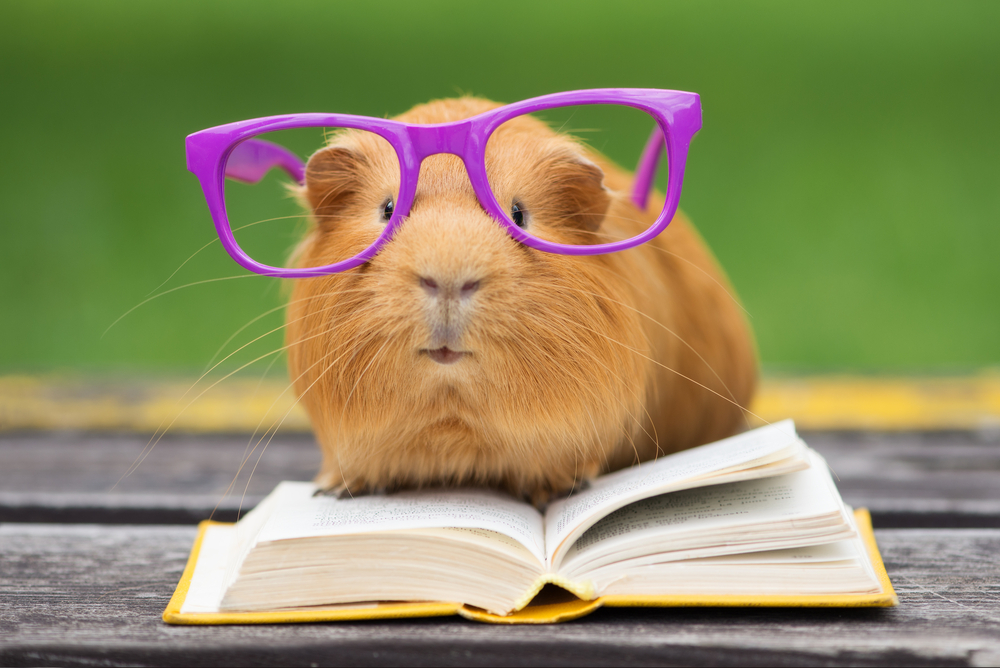 [Speaker Notes: For next week…
Read 1, 2 Thessalonians
Read 1,2 Timothy]
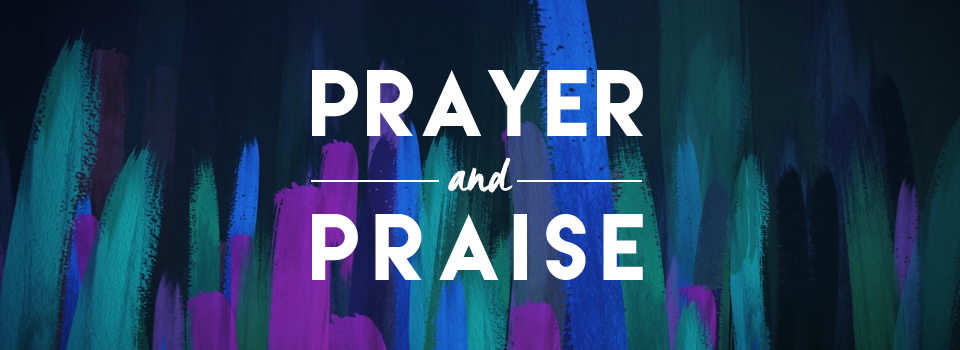 Ron Eddow